2016 Spring Thaw
Columbus Ohio 
March 2, 2016
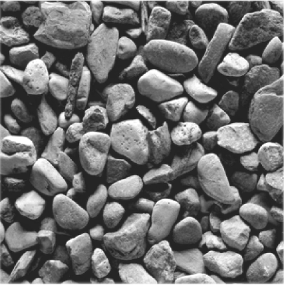 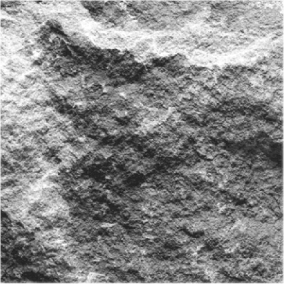 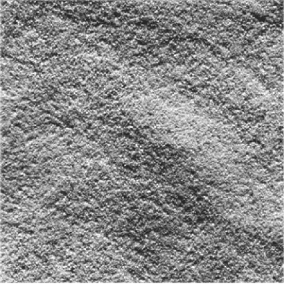 AGENDA
NSSGA’s Commitment to Safety & Health
NSSGA’s Dialogue with MSHA 
Tips for Managing for Fatality Avoidance 
Ideas for Teamwork in Safety & Health 
Get It Right on Regulation
Luck is nothing more than preparation meeting opportunity. 				– Ara Parseghian
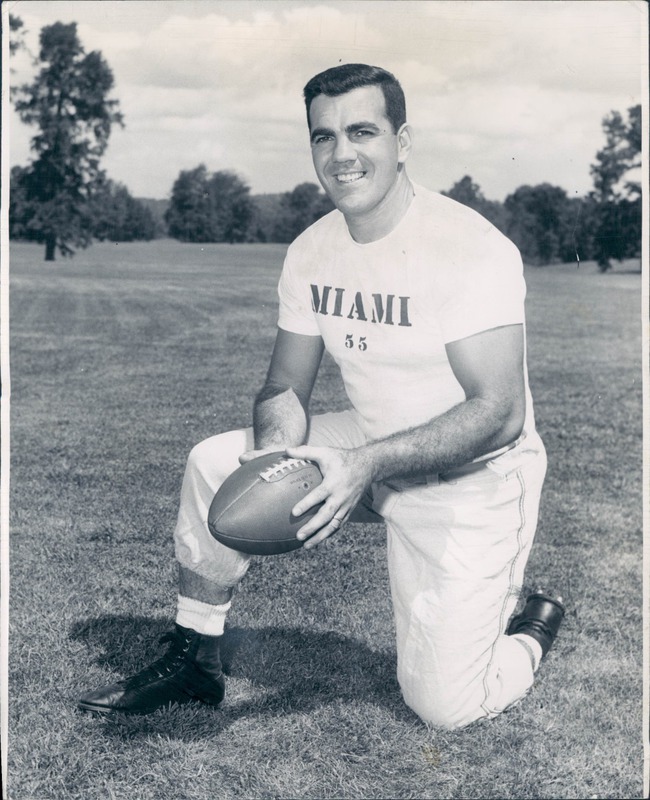 NSSGA’s COMMITMENT  TO SAFETY & HEALTH
NSSGA’s S&H guidelines adopted almost a quarter century ago 
Safety & Health committee consists of 200 professionals involved in safety and health 
Committee delivers programs to enhance compliance as well as worker safety and health
NSSGA’s COMMITMENT TO SAFETY & HEALTH
NSSGA’s COMMITMENT  TO SAFETY & HEALTH
NSSGA Occupational Health Program Guideline 
Management commitment 
Comprehensive employee comm’s & training 
Exposure monitoring & control 
Medical monitoring 
Process for periodic evaluation & auditing 
Emphasis on smoking cessation
NSSGA’s COMMITMENT TO SAFETY & HEALTH
Develop Training Materials:

	Mineral Identification & Management Guide

Periodic on-site inspections
Program for testing settled dust
Qualitative geologic survey
Further steps
NSSGA’s COMMITMENT TO SAFETY & HEALTH
Collaborate with NIOSH
Participate in meetings re: future training needs
Reviewed study on Noise effects
Sponsor annual workshop on safety in underground aggregates facilities
NSSGA’s COMMITMENT TO SAFETY & HEALTH
Cooperate with MSHA thru initial Alliance:
Conduct educational workshops on noise & dust  



Develop training materials like ‘Safety Alerts’ based on analysis of MSHA injury data
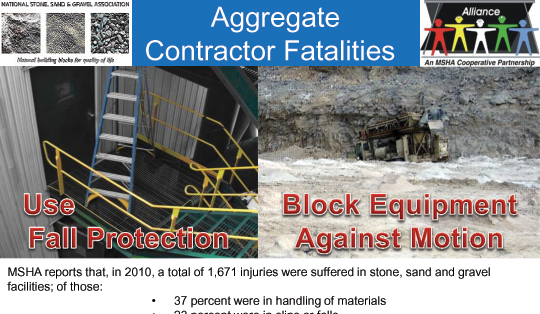 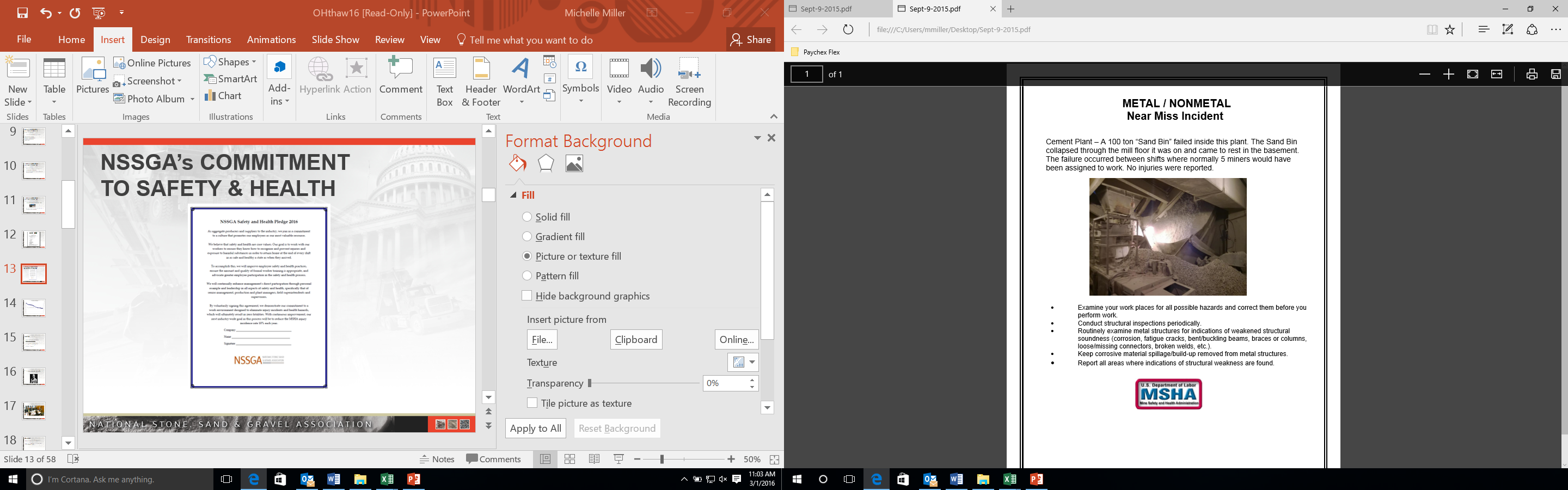 NSSGA’s COMMITMENT TO SAFETY & HEALTH
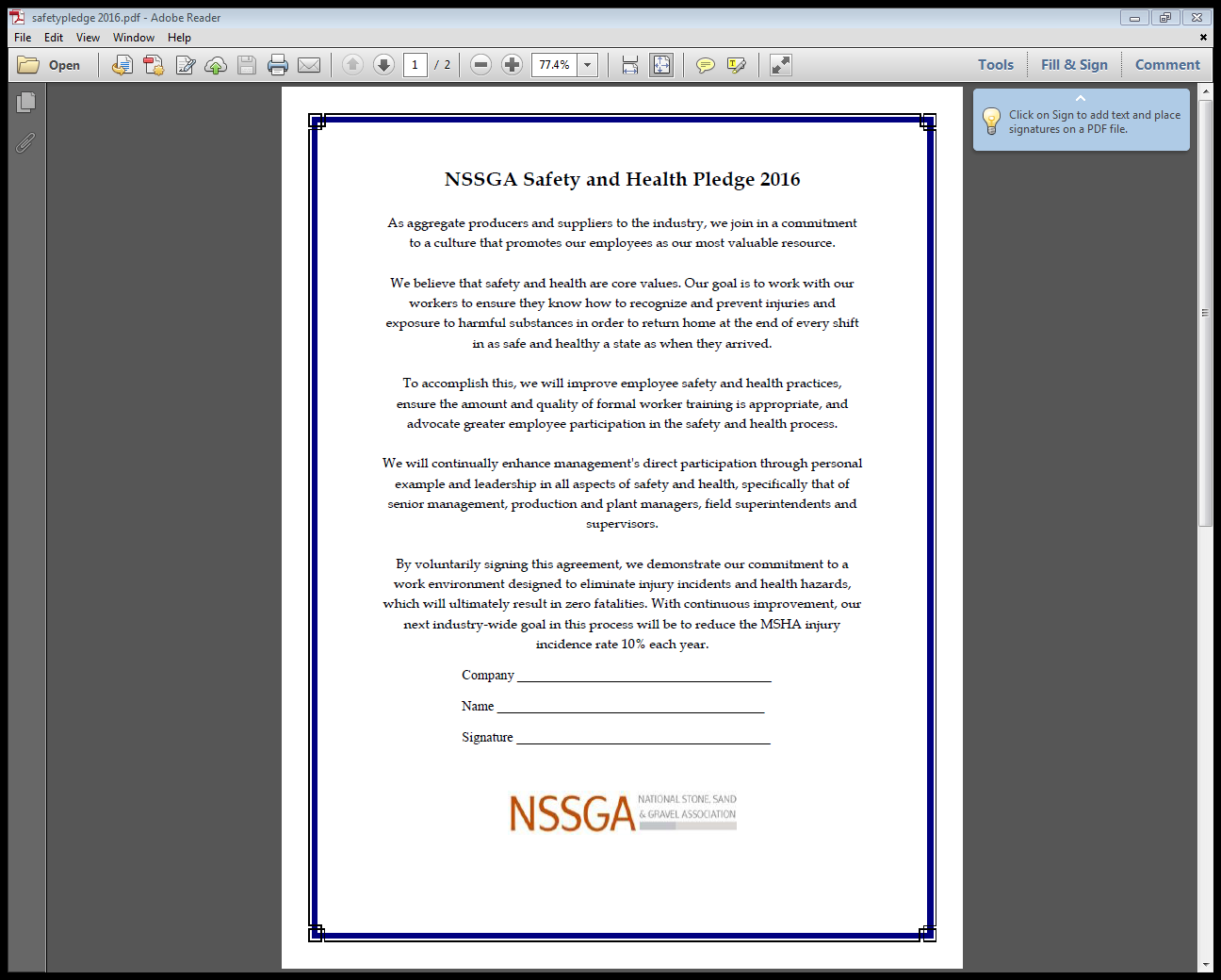 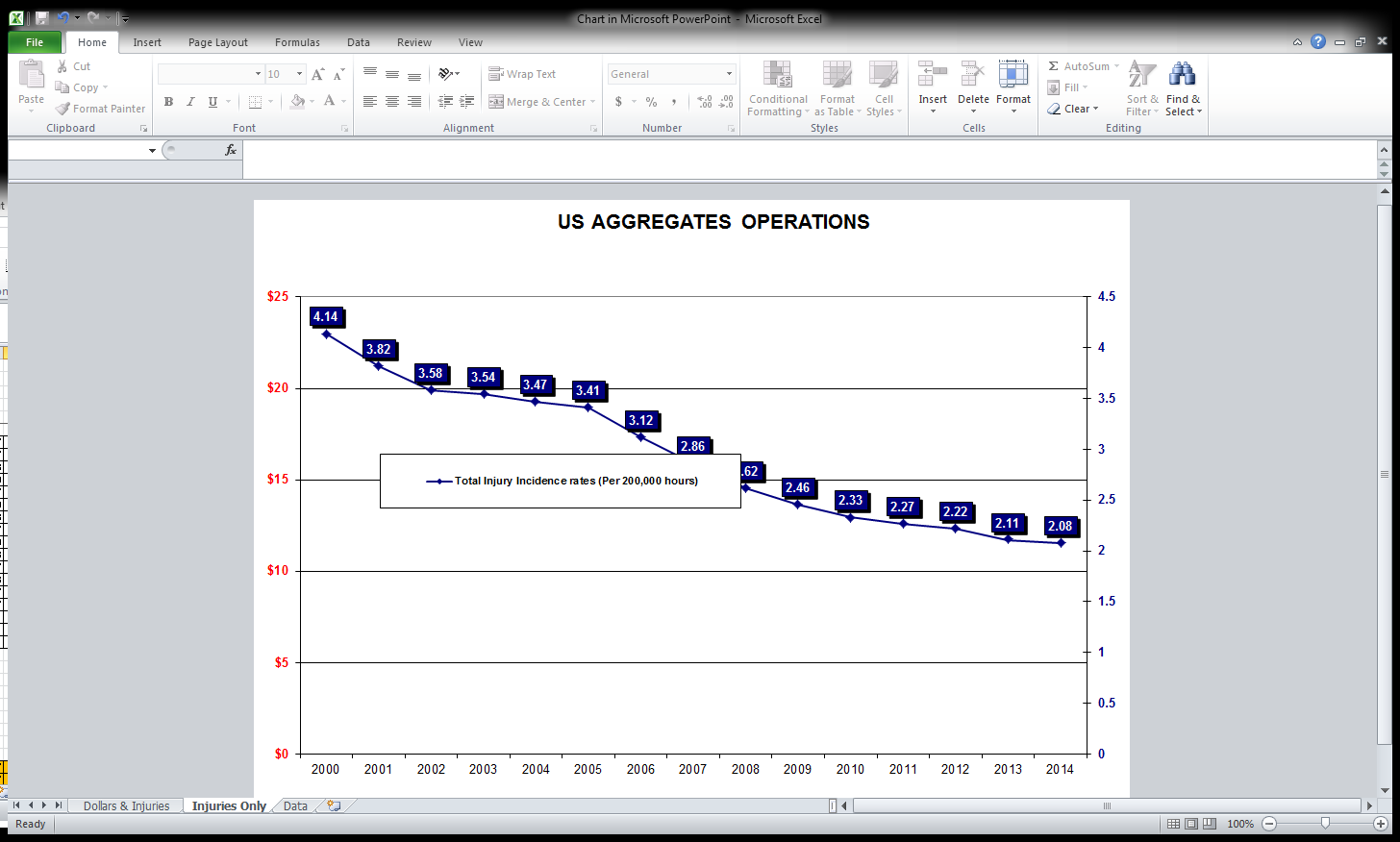 AGENDA
NSSGA’s Commitment to Safety & Health
NSSGA’s Dialogue with MSHA 
Tips for Managing for Fatality Avoidance 
Ideas for Teamwork in Safety & Health 
Get It Right on Regulation
Over the years, I’ve had hundreds of shots blocked. But, you’ve got to go in and take chances. – John Havlicek
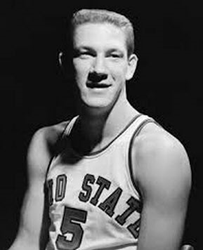 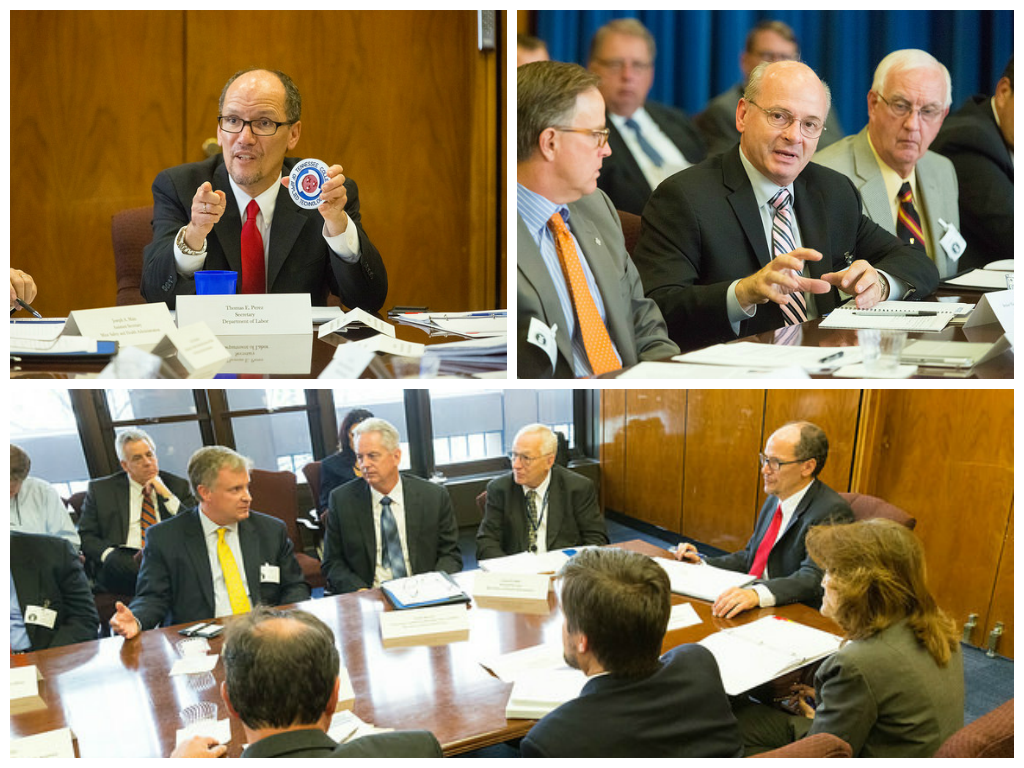 DIALOGUE
NSSGA advocated for continued improvement in enforcement consistency. 

NSSGA urged that MSHA keep open the Small Mines Office/Consultation Program.
19
DIALOGUE
NSSGA advocated for clarification of what’s needed for compliance.  Agency helpfully responded with: 
            
     - some sharing of inspector-training         
       materials, and 
     - heads-ups on future enforcement pushes 
       on Rules to Live By program, and Parts   
       .5002 (air contaminants) and .6200  
       (noise).
20
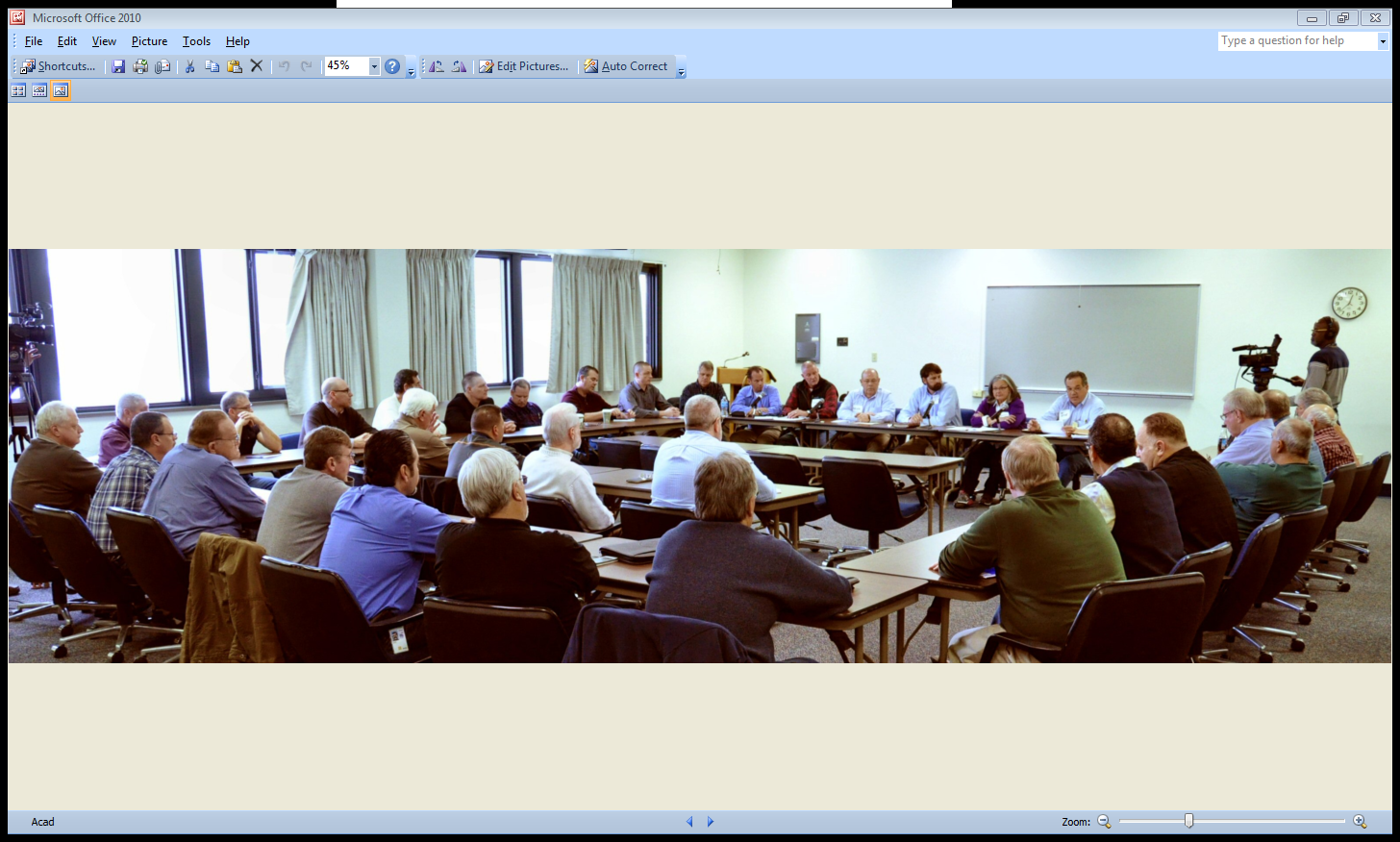 DIALOGUE
Agency formed a Technical Task Force of the Alliance.  NSSGA succeeded in securing from MSHA clarifying language on what’s needed for compliance on such matters as:

Fall protection for miners on mobile equipment; 
Fall protection for miners on work platforms fewer than six feet off the ground; and 
Seatbelt replacement.
22
DIALOGUE
NSSGA advocated for fully funding the State Grants program for safety training. 

NSSGA urged that MSHA develop a Pattern of Compliance program:
 
	- afford excellent operators the chance to earn 	   
            enforcement   credit, e.g., reduction in    
            mandatory 2s and 4s.
23
DIALOGUE
NSSGA argued against rulemakings on:

	- safety and health management systems, and	

	- safety for dams and impoundments.
24
DIALOGUE
NSSGA submitted robust comments on OSHA crystalline silica rule proposal aiming to:

	- Reduce permissible exposure limit to 50 μg/m3
 	- Establish action level of just 25 μg/m3
	- Trigger complicated ancillary provisions 

Proposal would cost $billions annually to comply
25
DIALOGUE
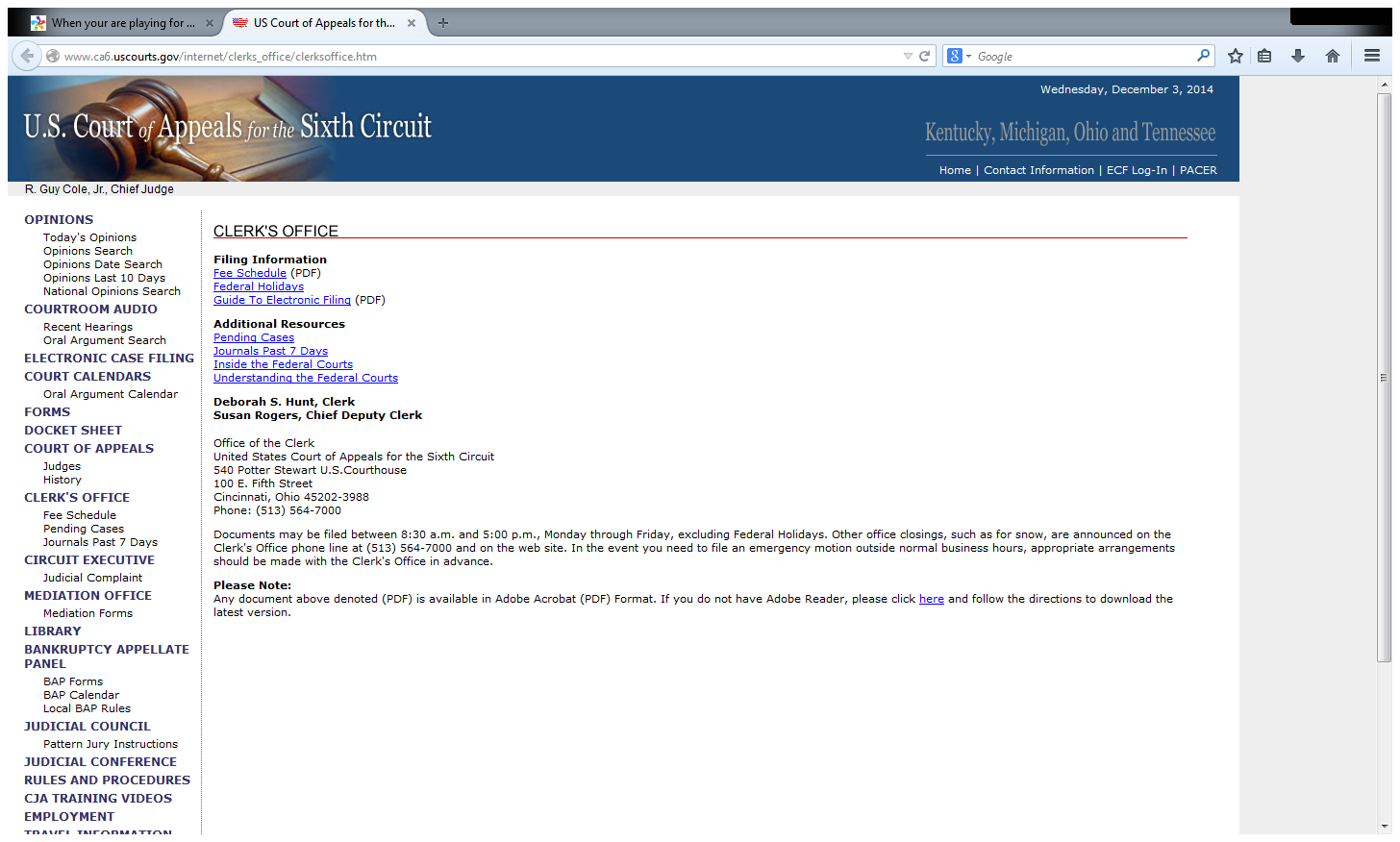 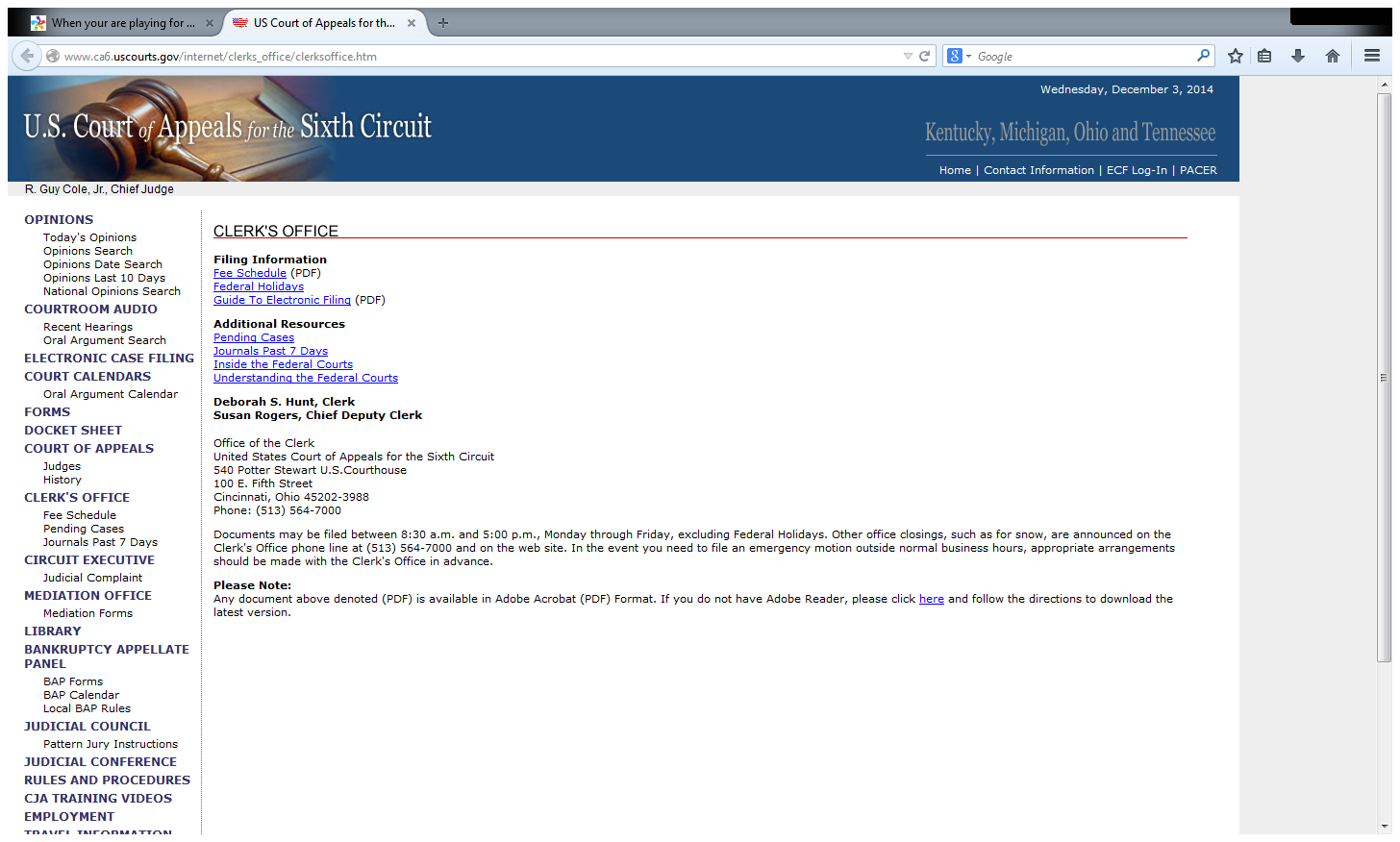 NSSGA & other plaintiffs went to US Court of Appeals for the Sixth Circuit to fight MSHA’s final rule on Pattern of Violations (POV). Court ruled it had no jurisdiction.  

NSSGA now taking fight to District Court in Ohio. Oral arguments to be heard April 12.
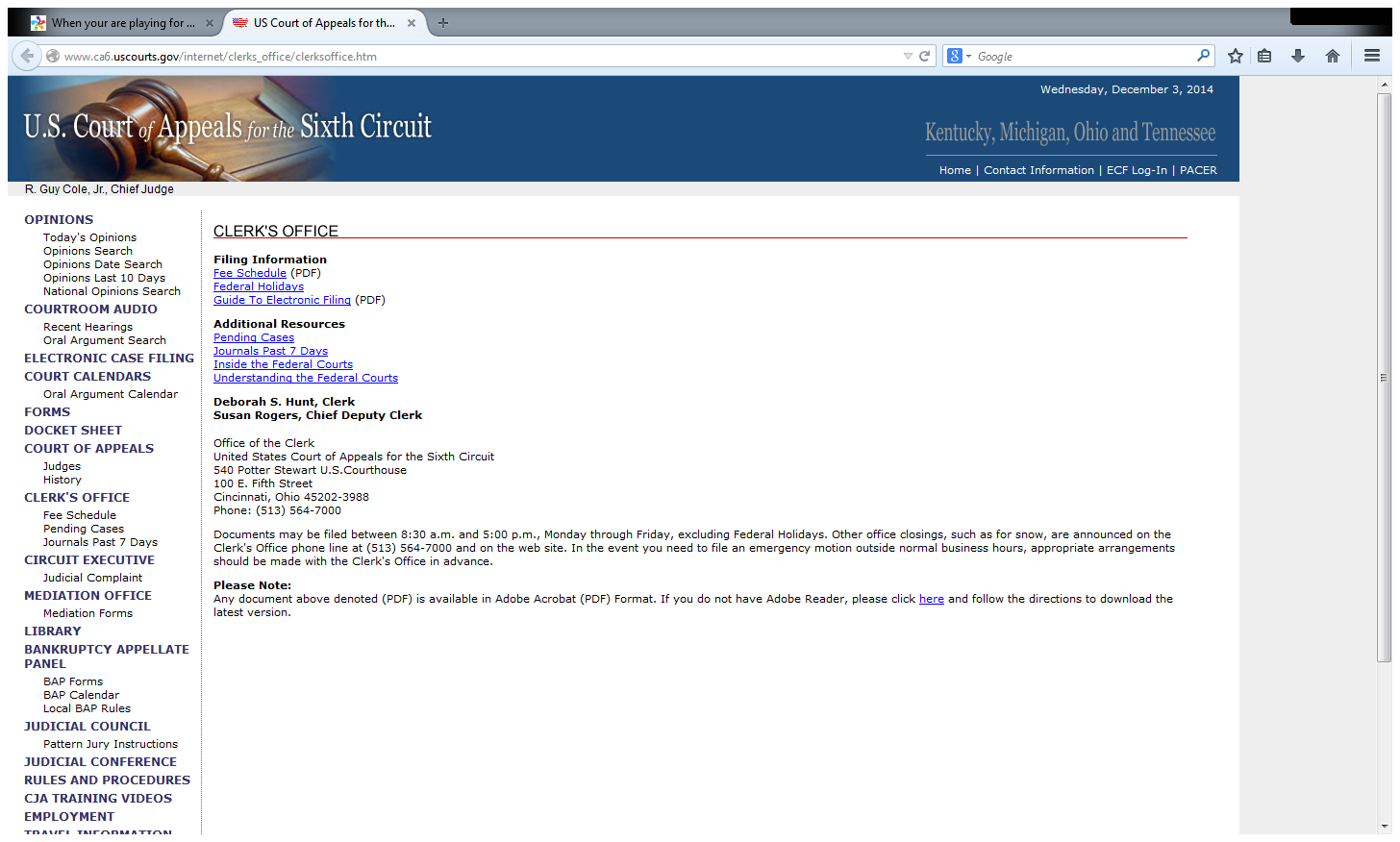 26
AGENDA
NSSGA’s Commitment to Safety & Health
NSSGA’s Dialogue with MSHA 
Tips for Managing for Fatality Avoidance 
Ideas for Teamwork in Safety & Health 
Get It Right on Regulation
Do not throw in the towel. Use it to wipe the sweat off your face.- Otto Graham
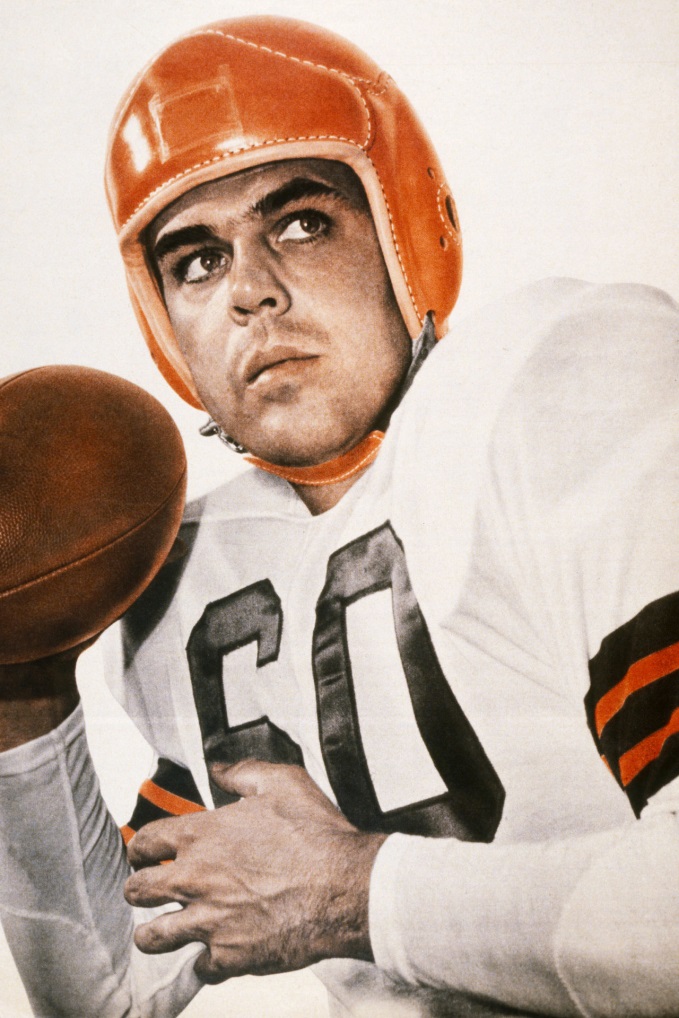 Fatality Avoidance - Hazard Recognition
A.  Workplace exams done thoroughly  

 	Employers and employees should examine 	their workplaces to detect any unsafe or 	unhealthful conditions, practices, or 	equipment and take the necessary steps to 	correct them.
Fatality Avoidance - Hazard Recognition
B.  Pre-shift exams done thoroughly

	Self-propelled mobile equipment to be used 	during a shift shall be inspected by the 	equipment operator before being placed in 	operation on that shift.
Fatality Avoidance - Training
A.  Aim for quality training of adults. 

B.  Utilize ‘best practices’ information provided  
      by MSHA, NSSGA and other qualified 
      entities.  For instance: a trainer could take a 
      fatalgram, remove the text and use the 
      pictures to show trainees in asking how – at 
      our facility – could this kind of fatality occur?
Fatality Avoidance - Training
C.  Make it interesting/interactive - If you want to  
      teach a miner, you have to make it compelling.
      After all, this is:

part lecture
part demonstration
part entertainment.
Fatality Avoidance - Training
Presentation - How will the information be 
    presented? This should be developed and  
    practiced well in advance.  

Application - People learn better when they get to put to use that which they’ve been instructed.
Fatality Avoidance - Training
Evaluation -  There must be a method of 
   evaluation to ensure that the participants have
   genuinely learned. This can be done in the 
   form of a competitive game, e.g., ‘Jeopardy.’
Fatality Avoidance - Risk Tolerance
Overestimating Capability or Experience:    A belief that one’s physical ability or experience allows them to perform the task without injury.

Familiarity with the Task – Complacency: Over-confidence especially when accompanied by unawareness of actual dangers or deficiencies.
Fatality Avoidance - Risk Tolerance
C.  Seriousness of the Outcome – What could   
      happen?:  When we assume that an action’s                
      outcome will not be serious, we are prepared
      to accept more risk (e.g., “How bad could it
      be?”)
      
D.  Familiarity with the Task – Complacency:  
      “When I’m in charge…the risk is (somehow)        	lower.”
Fatality Avoidance - Risk Tolerance
E.  Confidence in Protection and Rescue:  
     Blind faith that our safety equipment will protect 
     us, or that rescue will be immediate if we do get 
     in trouble, the acceptance of risk increases.
Fatality Avoidance - Risk Tolerance
F.  Potential Profit/Gain from Actions: A   
     person or corporation may accept a higher   
     level of risk if there is substantial profit or gain 
     for the risk action (e.g., short-cut in order to
     make a production quota).

G.  Role Models Accepting Risk: The level of risk  
     accepted by role models/mentors will 
     impact our own levels of risk acceptance.
AGENDA
NSSGA’s Commitment to Safety & Health
NSSGA’s Dialogue with MSHA 
Tips for Managing for Fatality Avoidance  
Ideas for Teamwork in Safety & Health
Get it Right on Regulation
Life is 10 percent what happens to you, and 90 percent what you do about it. 			– Lou Holtz
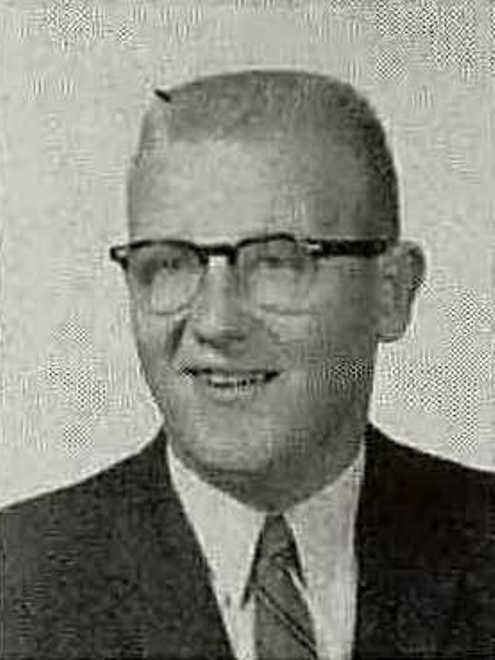 LEADERSHIP IN ACTION – Six  Innovative Ideas
- Wing Man 
			- Leadership Weekends
			- Safety Blitz 
			- District Steering Safety Team 
			- Saved My Bacon
WINGMAN - DESCRIPTION
The concept of a Wingman, originated in the movie “Top Gun,” is utilized to drive home the point that we must all look out for each other.

It’s reinforced by calling attention to actions and consequences with and without a wingman who is looking out for your safety.
WINGMAN - RESULTS
It has become part of the culture in the operation, with people constantly asking, “who is your wingman?” or stopping un-safe acts by telling a co-worker that, “I am your wingman.”

The operation has wings, and wingman signs, shirts and hats, with “who is your wingman?” printed.
LEADERSHIP WEEKENDS - DESCRIPTION
Recognizing that it’s the front line leaders (leadmen and supervisors) who keep the operations running on:
weekends, 
training days, and 
off-shifts, 
The operator began a safety leadership program aimed solely at these workers.
LEADERSHIP WEEKENDS - RESULTS
Saturday sessions were held to deliver information, and build workers’ ability to trust their peers, and effectively deliver safety messages. 

The company CEO called into one of the meetings, this made a significant impact.
SAFETY BLITZ - DESCRIPTION
Started by a maintenance supervisor, this monthly program gets eight random employees from throughout the district, to descend, and conduct an MSHA inspection-type evaluation.

Resultant feedback is done via private discussions with some employees related to behaviors, management effectiveness, etc.
SAFETY BLITZ - RESULTS
The results go only to the employees of the blitzed operation, and the employees correct deficiencies that were noted and/or photographed.

This program is the primary reason why the operator had zero violation inspections at three operations (18 days), and why the VPID rate is below the national average.
DISTRICT STEERING SAFETY TEAM - DESCRIPTION
To maximizes effectiveness of a district’s safety program, the operation established a district-wide safety team to review the safety process at all operations.
DISTRICT STEERING SAFETY TEAM - RESULTS
This District team is composed of, led, and facilitated by hourly  employees.

This ‘bottom-up’ process elicits much participation & problem-solving feedback.
SAVED MY BACON - DESCRIPTION
Operator wants all employees to know the rules and regulations. However, tracking this is challenging.  

So a front-line leader at one of our operations designed and started a “Saved My Bacon” recognition.

Over the course of a month, an employee can drop into a secured hard hat the name of anyone who may have helped him work more safely.
SAVED MY BACON - RESULTS
Periodically, the names are drawn from the hard hat, and all names are read.  The name read most often gets to pick out a gift from a catalog.

This is very popular as it eliminated paperwork…but really encourages safe behavior.
AGENDA
NSSGA’s Commitment to Safety & Health
NSSGA’s Dialogue with MSHA 
Tips for Managing for Fatality Avoidance 
Ideas for Teamwork in Safety & Health
Get it Right on Regulation
No back in the history of football was worth two fumbles a game.					 – Woody Hayes
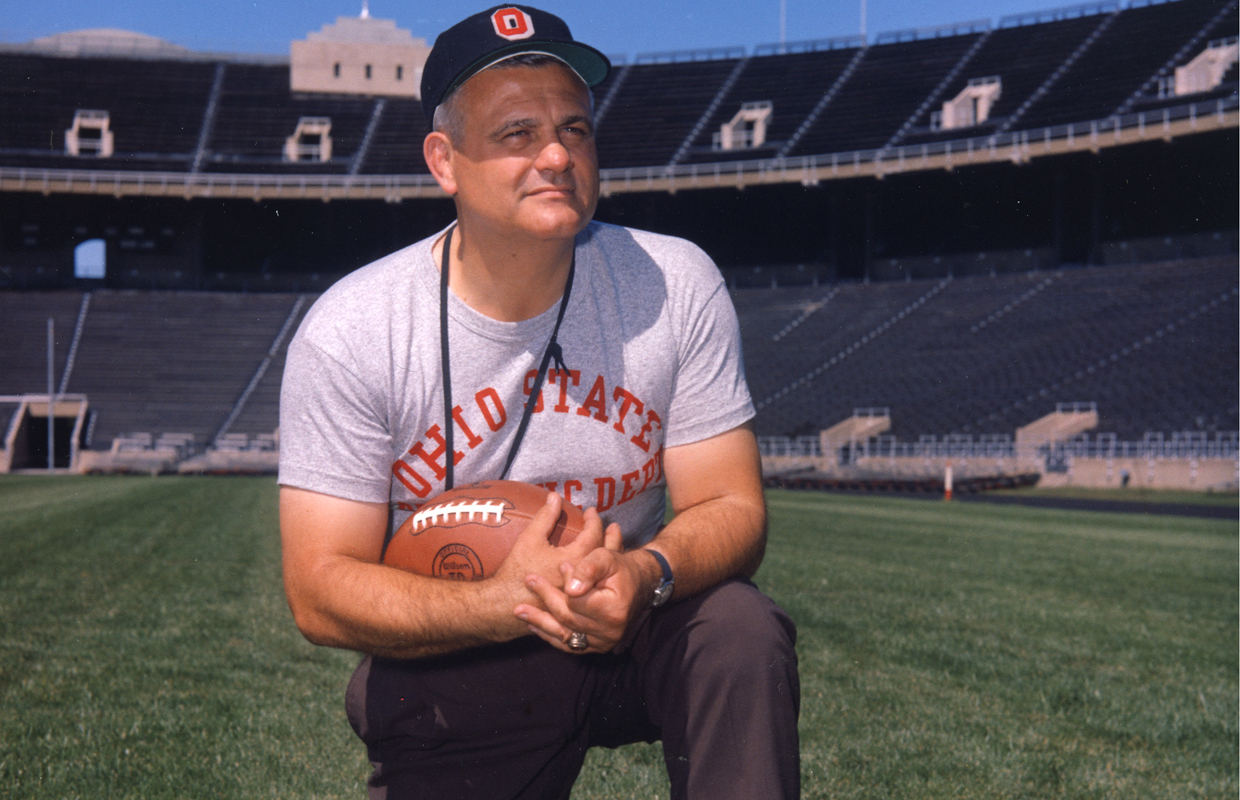 GET IT RIGHT ON CIVIL PENALTIES
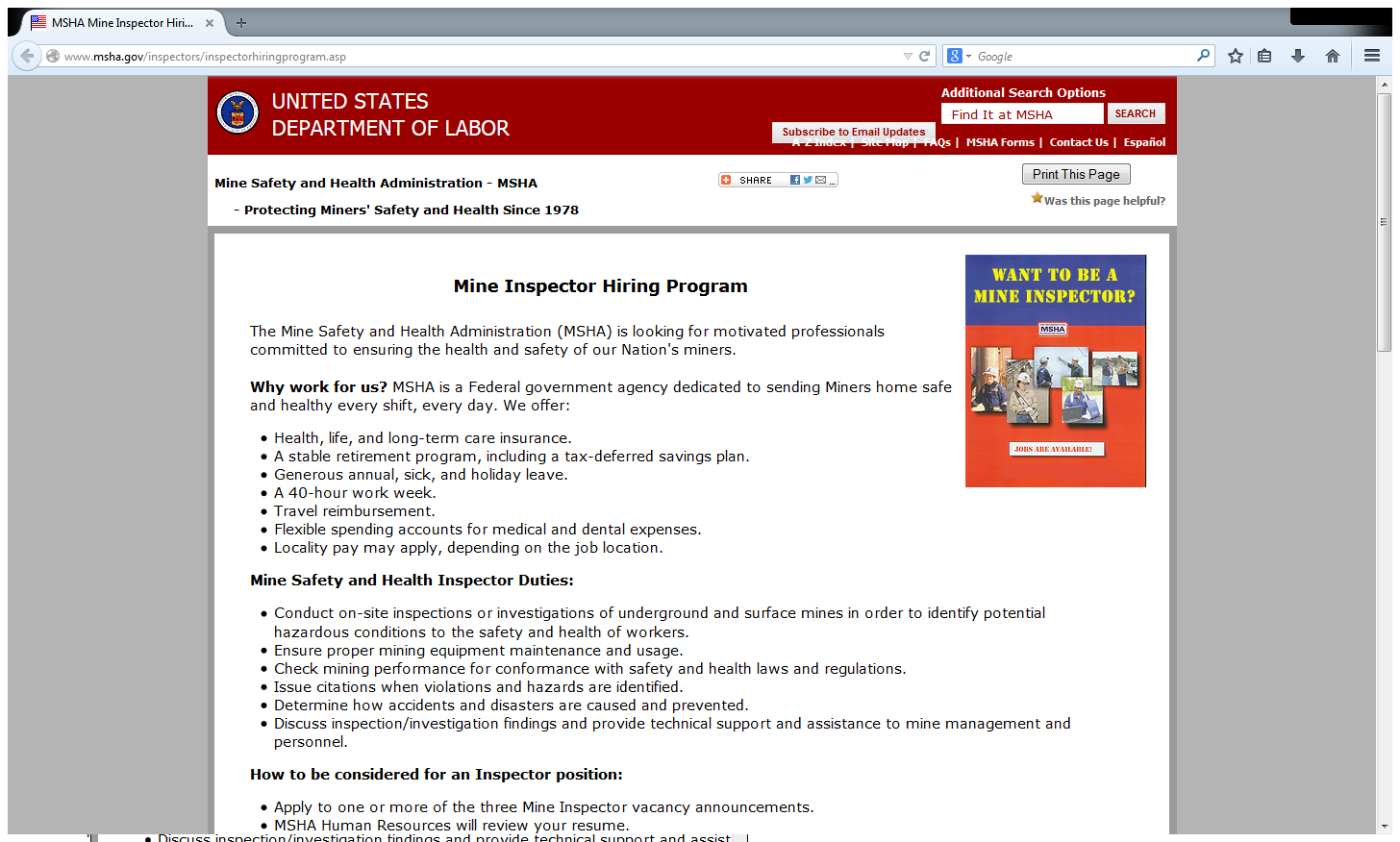 MSHA claims goals of rule proposal 
  are to: 

	- improve objectivity & consistency in  
          citation writing;
	- earlier resolution of issues due to fewer disputes;
	- greater emphasis on more serious violations;
	- provide increased openness & transparency.
54
GET IT RIGHT ON CIVIL PENALTIES
NSSGA is concerned with multiple provisions: 

  - Inducement to operators to not contest
    citations
Effort to curb Review Commission discretion in penalty amounts 
Reduced range of choices in evaluating  Negligence
55
GET IT RIGHT ON CIVIL PENALTIES
NSSGA is concerned with multiple provisions of the Civil Penalties rule, including (cont’d): 

Reduced range of choices in evaluating Gravity   

Substantial increases in penalty   assessment costs
56
GET IT RIGHT ON 
	WORKPLACE EXAMS
NSSGA is concerned that a new rule on workplace exams will risk:  

treating inspectors as safety specialists;
bureaucratizing the process of managing for safety; 
creating more red tape; and    
increasing costs for operators.
57
AGENDA
NSSGA’s Commitment to Safety & Health
NSSGA’s Dialogue with MSHA 
Tips for Managing for Fatality Avoidance 
Ideas for Teamwork in Safety & Health 
Get It Right on Regulation
Spring Thaw 2016
Columbus, Ohio 
March 2, 2016
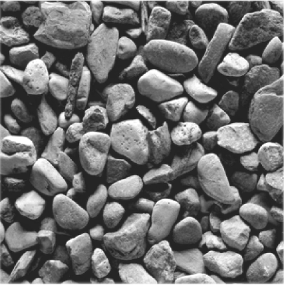 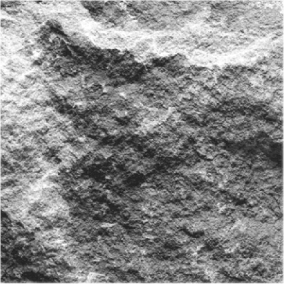 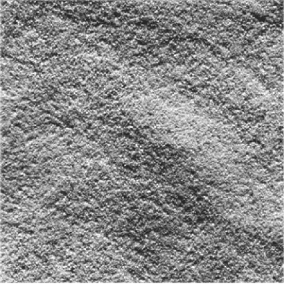